Nov 2013
Outdoor Channel Model Simulation Follow-up
Date: 2013-11-11
Authors:
Slide 1
Hongyuan Zhang, et. Al.
Nov 2013
Introduction
In [2], outdoor channel model was discussed and the consensus was to guarantee that HEW works well with UMi channel, and still works under UMa (connection is supported but reduced performance is possible).
Use ITU model.

In [1] we simulated UMi channels using SCM modeling, comments received include
Should use ITU mode instead of SCM, and compare the two models.
Also check UMa using ITU model

Here we follow-up the discussions with updated link-level simulation results using ITU model.
Slide 2
Hongyuan Zhang, et. Al.
Nov 2013
Link Level Simulations for ITU Models
Use ITU UMi-NLOS and UMi-LOS channel models as defined in [3].
Channel snapshots are independent, with bulk-normalization.
For LOS, K factor is log-normal distributed using ITU model parameters 
Approx. 9 dB mean.

Also tried ITU UMa channels.

11ac 20MHz, 1x1, MCS 0, 2, 4, 7 representing BPSK, QPSK, 16QAM and 64QAM, try different channels.
No RF impairments, perfect sync, actual CE.

All assuming normal GI (0.8us).
Slide 3
Hongyuan Zhang, et. Al.
Nov 2013
Power Delay Profiles for Different Channels—UMi
Averaged over 1000 independent channel snapshots
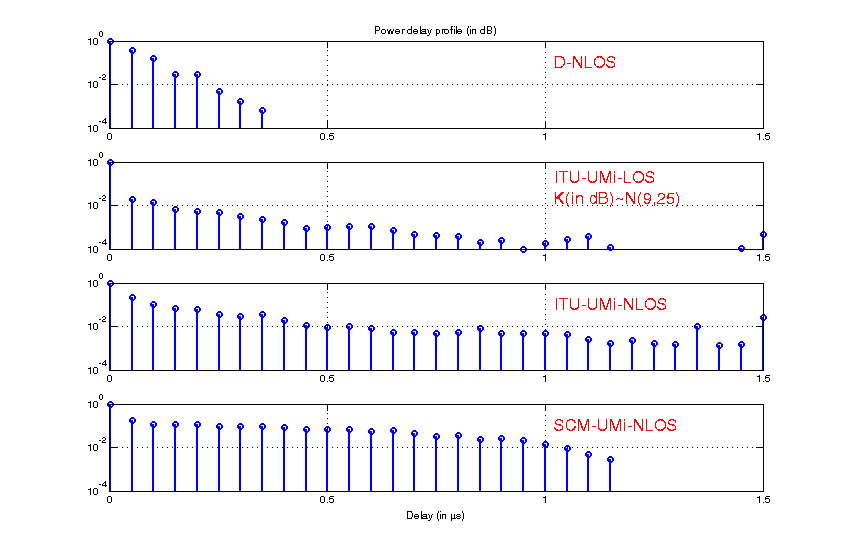 Slide 4
Hongyuan Zhang, et. Al.
Nov 2013
PER Results for ITU-UMi vs D-NLOS
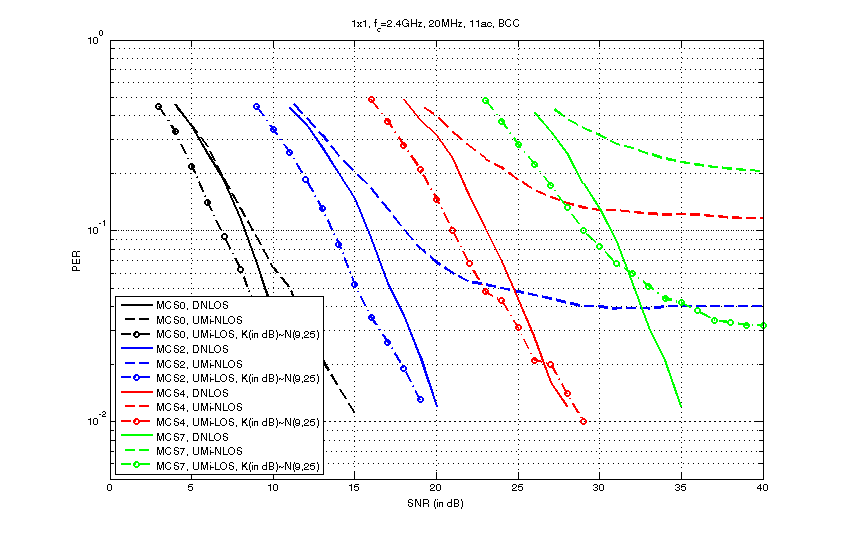 Slide 5
Hongyuan Zhang, et. Al.
Nov 2013
Power Delay Profiles for Different Channels—UMa
Averaged over 1000 independent channel snapshots
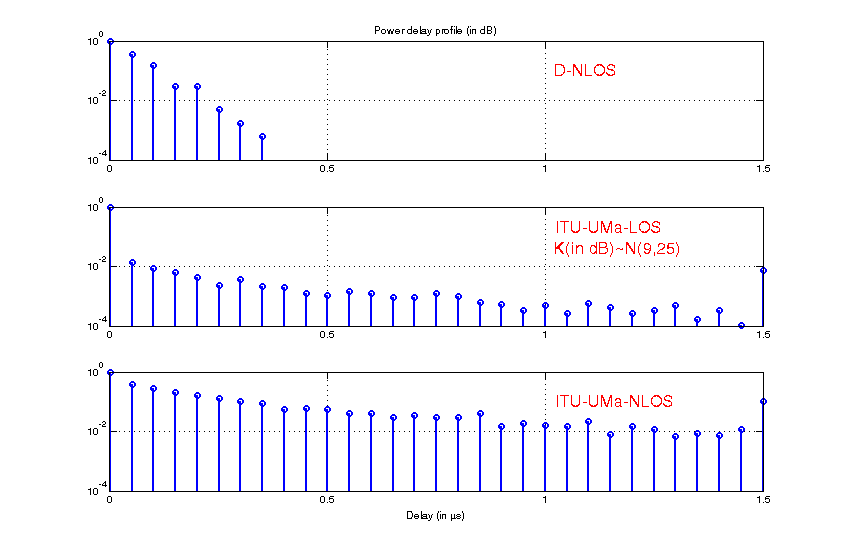 Slide 6
Hongyuan Zhang, et. Al.
Nov 2013
PER Results for ITU-UMa vs D-NLOS
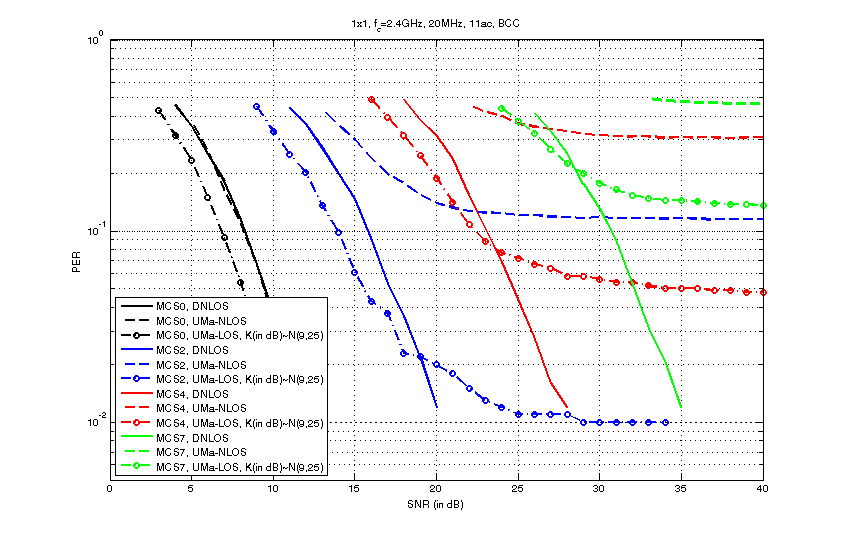 Slide 7
Hongyuan Zhang, et. Al.
Nov 2013
Results Discussions
Comparing ITU-UMi results with SCM-UMi results in [1]:
NLOS results are slightly worse, but generally in-line
LOS results are better
If using 10% PER as criteria: NLOS can sustain up to MCS2, LOS can sustain up to MCS7.

ITU-UMa results:
NLOS can only sustain MCS0.
LOS may get some middle range MCS (MCS2 or 3)
Slide 8
Hongyuan Zhang, et. Al.
Nov 2013
About the Outdoor Model Criteria in [2]
“HEW design shall ensure that Wi-Fi works well under UMi”
Question-1: should we quantify what “works well” mean (e.g. PER can reach 10% with TBD PHY & Simulation parameters)?

Question-2: should we introduce the concept of LOS probability in link-level simulations, and different LOS-probability for different MCSs?


“HEW design should ensure that Wi-Fi still works under UMa (connection is supported but reduced performance is possible)”
Question-1: should we quantify at what performance level we may claim that “connection is supported”?
Slide 9
Hongyuan Zhang, et. al.
Nov 2013
References
[1] 11-13-1125-03-0hew-outdoor-channel-model-discussions, Hongyuan Zhang, et. al.

[2] 11-13-1135-04-0hew-summary-on-hew-channel-models, Jianhan Liu, et. al.

[3] Report ITU-R  M.2135-1 (12/2009) Guidelines for evaluation of radio interface technologies for IMT Advanced
Slide 10
Hongyuan Zhang, et. Al.